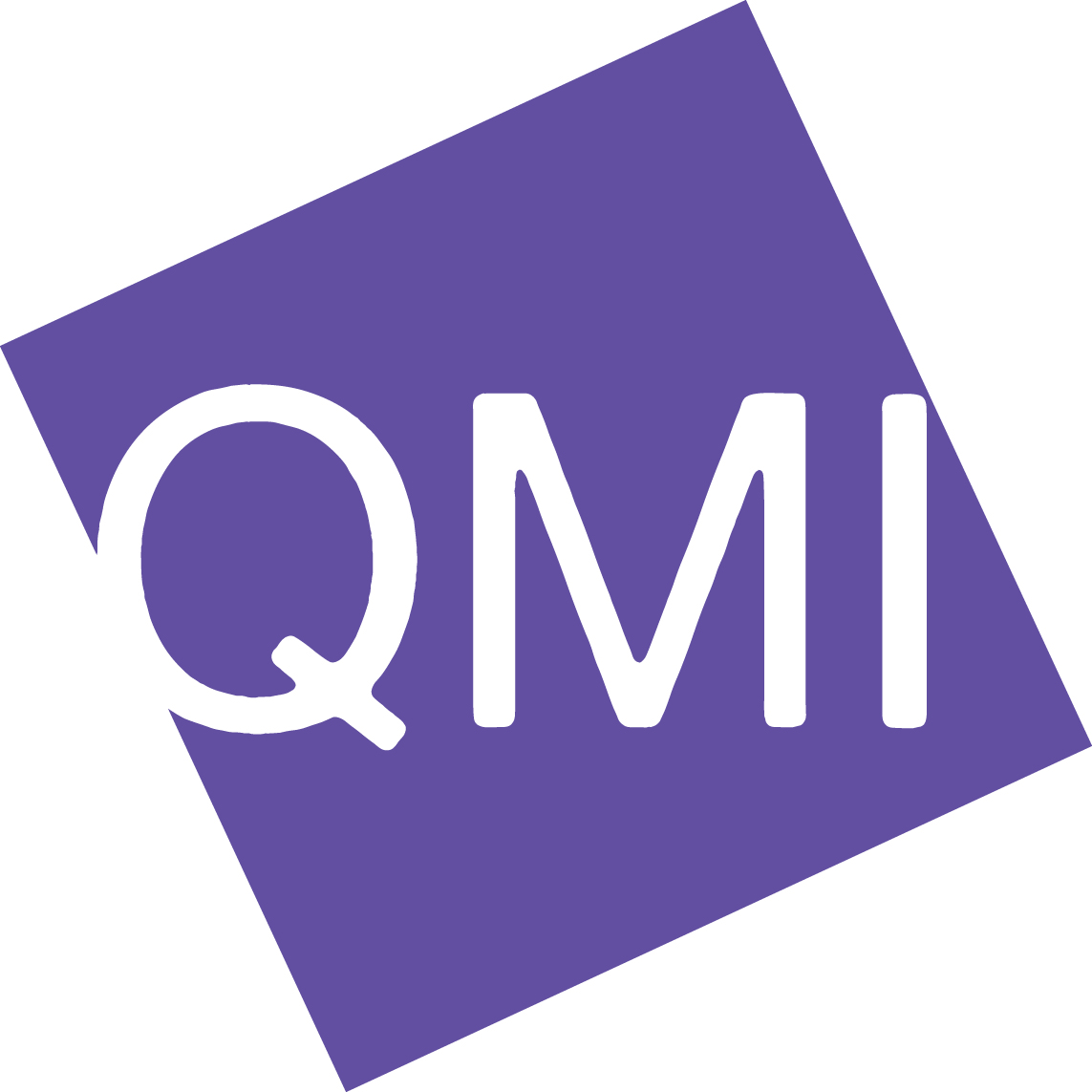 Introduction to the Global Innovation Partners team
Dr Charlie Ellis
Senior Partnerships Manager, Global Innovations Partners team
Overview
Aims and objectives of the Global Innovation Partners team


Overview of Faculty performance 


Review of support offered


Current and Future opportunities
1. Global Innovation Partners: Aims and objectives
Aims:

Global Innovation Partners team is committed to:

Promoting Queen Mary as a leading research institute

Growing Queen Mary’s international research and innovation income by encouraging collaboration between researchers and external organisations
Objectives:

Developing strategic partnerships for international R&I initiatives, and aligning this with the Faculty’s research strategy 

Supporting the development of international research and innovation funding applications 

Promoting international commercialisation 

Supporting in-country funding led by key overseas partners
2. Overview of Faculty performance
Current key countries (by volume) for the Faculty (2017-present)
Current key countries (by value) for the Faculty
Distribution of international partners per School
International contract research
EECS			SBCS			SEMS
3. Review of support offered
The GIP and the GCRF teams can help support you in a number of different ways, to include:
[Speaker Notes: [LINK]
The GIP team undertake a process of:
Horizon scanning, identifying opportunities
Promoting upcoming calls with faculties/academics
Assisting interested academics with proposal alignment with funding scope
Facilitating new partnerships 
Assessing ODA compliance
Providing value-added feedback on proposals]
GIP support process
Scanning major funding sources
Horizon scanning, identifying opportunities

Promoting upcoming calls with faculties/academics

Assisting interested academics with proposal alignment with funding scope

Facilitating new partnerships 

Assessing ODA compliance

Providing value-added feedback on proposals
Monthly bulletin
Targeted communications
Research international landscape
Use networks to identify new partners
Support coordination of large bids
Provide advice for grant writing and development
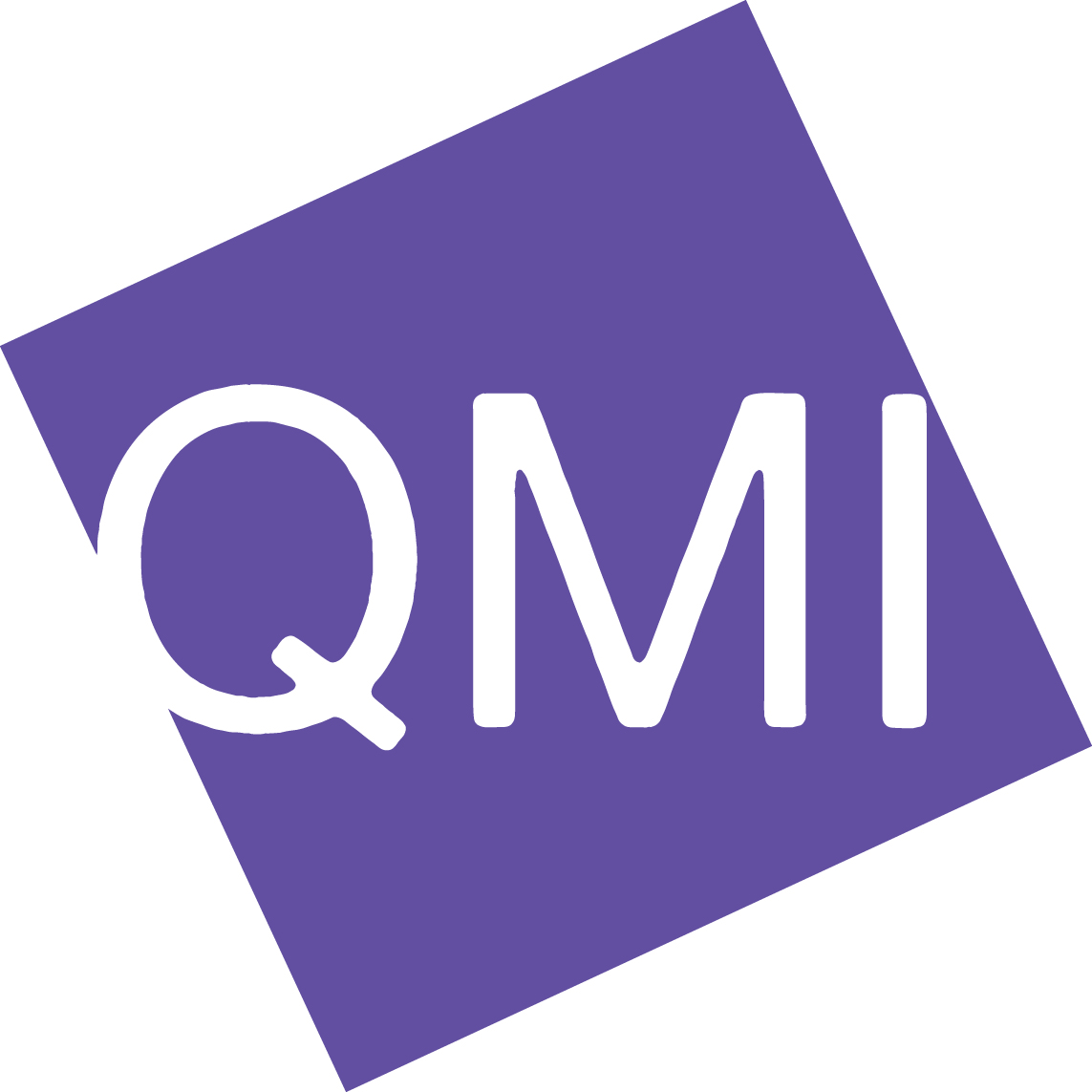 [Speaker Notes: Developed knowledge and experience of new funding schemes such as UK-PACT (Partnering for Accelerated Climate Transitions) e.g.
recently work on a few UK PACT Green Recovery Challenge Fund (GRCF) applications.]
4. Current and Future Opportunities
Perform regular scanning exercises of international research and innovation funding opportunities


Collate opportunities in a monthly bulletin sent to Faculty and School Research Managers for distribution 


Attended relevant funding call webinars


Organise workshops and sandpits to discuss funding opportunities
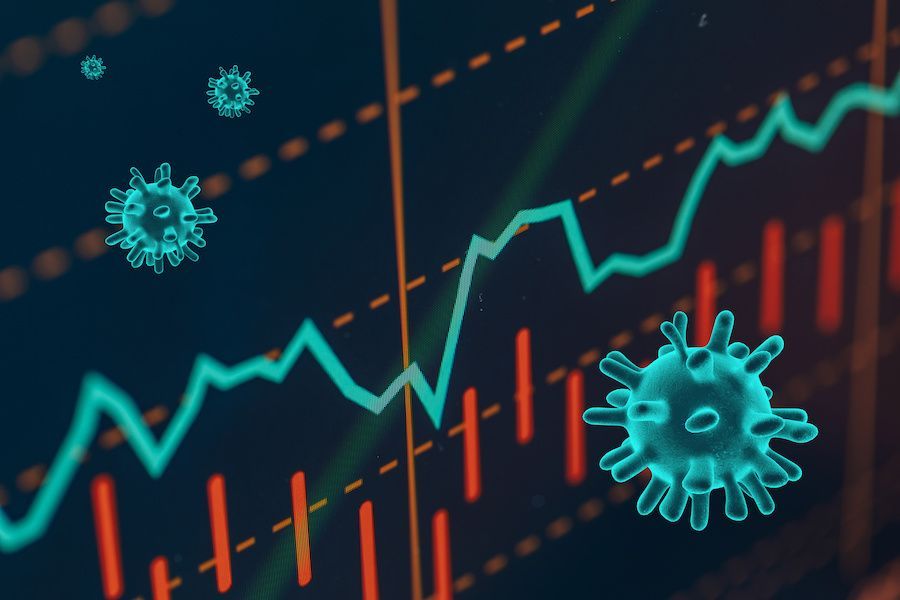 [Speaker Notes: The majority of current opportunities are from Lead agency programmes – open calls]
Funds of interest

Fund for International Collaboration (FIC)
Newton Fund
UK PACT Fund
Ayrton Fund

Global Challenges Research Fund
Horizon Europe
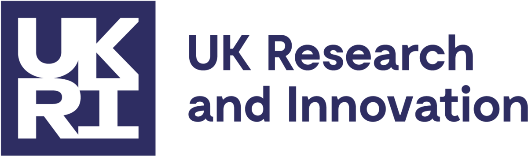 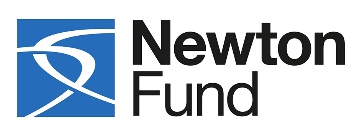 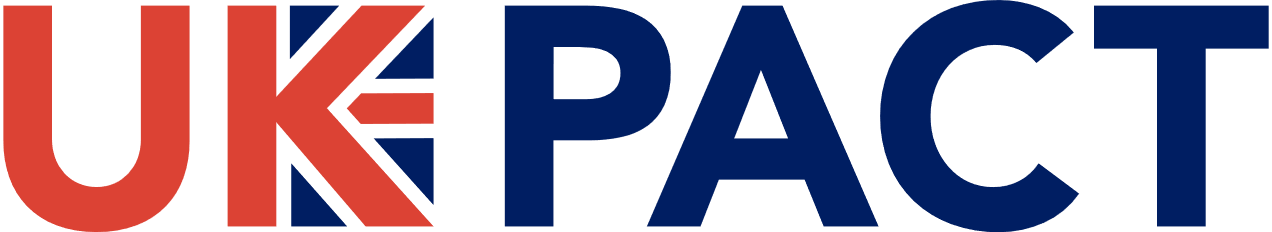 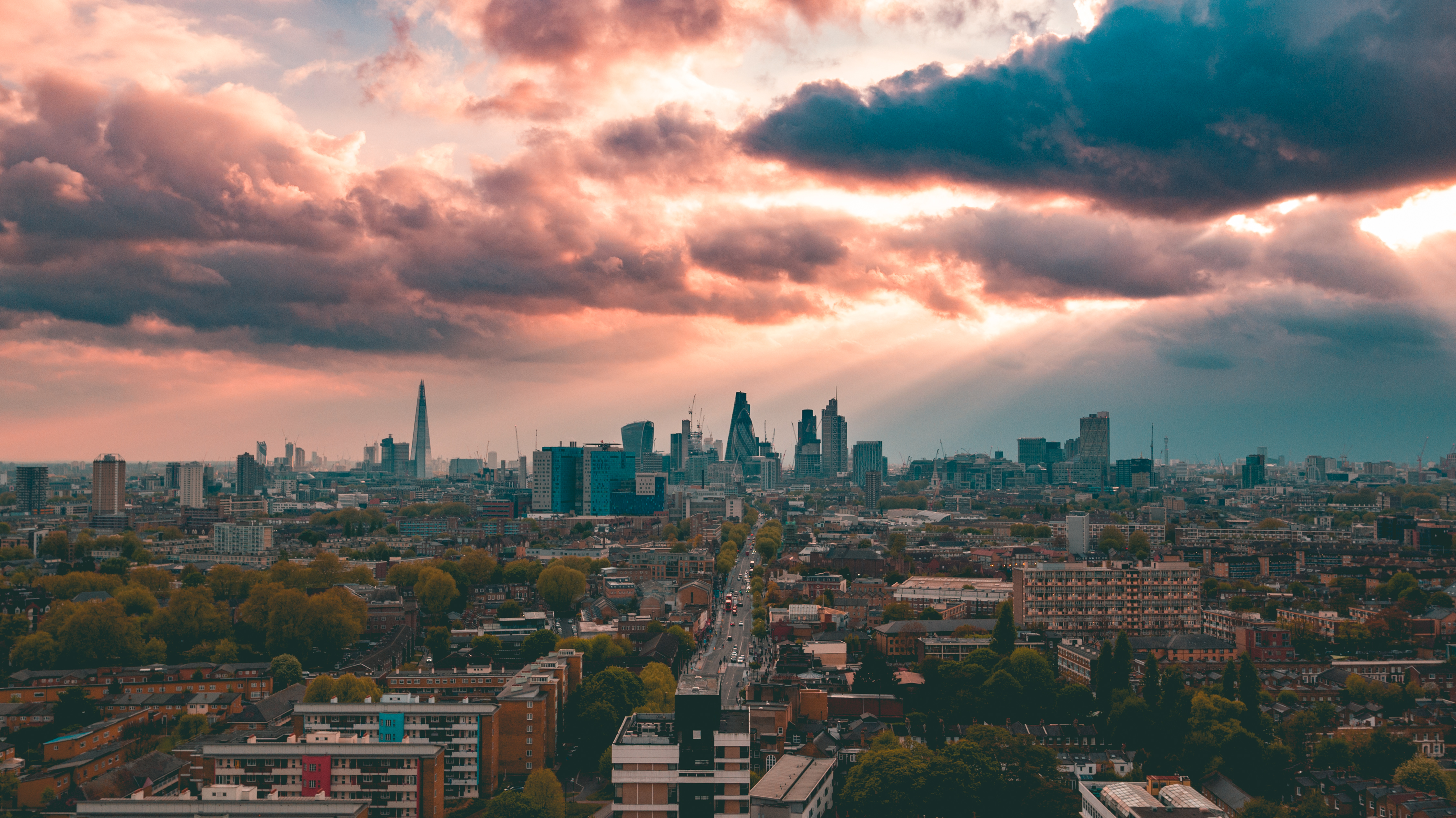 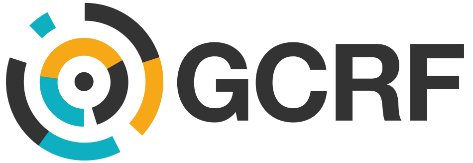 [Speaker Notes: The FIC is a cross-UKRI fund launched in 2018 to enable the UK to develop strategic partnerships with leading R&D nations, to support:
World-leading research and innovation which delivers new knowledge, and societal and economic impact, to the mutual benefit of the UK and partner countries.
BEIS and wider Government objectives, including science diplomacy, enabling the UK to strengthen its collective voice in research and innovation policy
There are 20 partner countries involved in bilateral and multilateral programmes, including the USA, Canada, Japan, South Korea and India
The FIC is generally co-funded on a 1:1 basis by partner countries.

The Ayrton Fund is a commitment by the UK Government to spend £1bn of Official Development Assistance (ODA) funding on research, development and demonstration (RD&D) into clean energy technology and business models for low and middle income countries.  It will run over five years from April 2021.

Originally announced in September 2019 it is styled as a way to “develop and test new technology targeted at tackling climate change in developing countries”.  The commitment will address development challenges in low-carbon energy (supply), low-carbon societies (demand), and smart and flexible energy delivery and storage to meet a range of Sustainable Development Goals (SDGs), such as Goals 7 and 13.  The fund will form a £1bn ODA programme supported by the UK’s international climate finance (ICF), which will be increased to at least £11.6bn over the same period.  For comparison the Global Challenges Research Fund (GCRF) promised £1.5bn over a similar timeframe.]
Future Commercialisation Opportunities




Impact Fund 

Investigation of UKRI translational funding

Marketing QM technologies through partners and networks

Potential to attract international companies to the incubator site for biopharma at Whitechapel
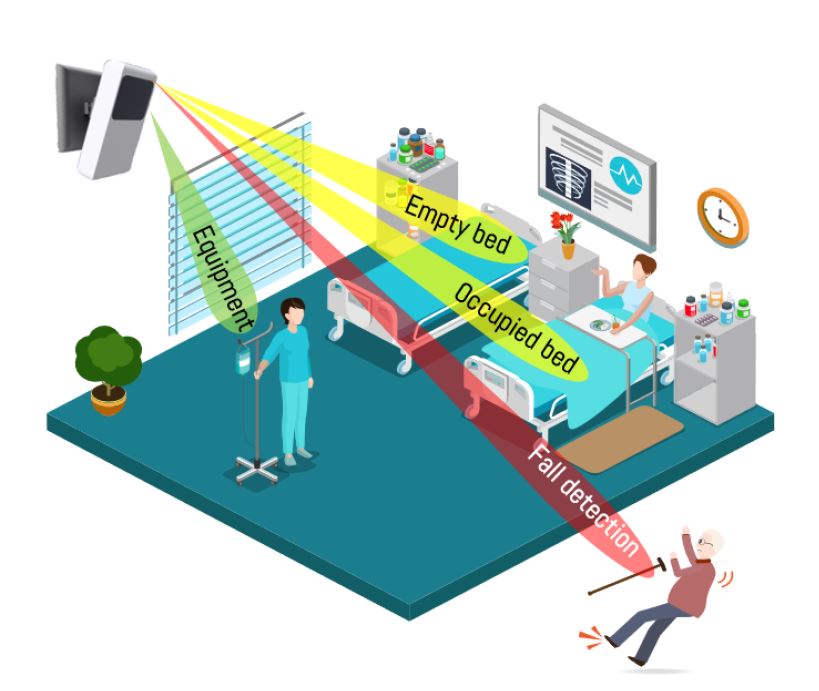 Other contacts 


Technology Transfer at QMI – Adam Daykin (a.daykin@qmul.ac.uk)
EU Section  - Vicky Byers (v.byers@qmul.ac.uk)
GCRF – John Nightingale (j.nightingale@qmul.ac.uk)
BD - Joanne Chamberlain (j.chamberlain@qmul.ac.uk) 
Consultancy/Contract research - Andrew Shaw (a.shaw@qmul.ac.uk)
Impact Fund – Michal Filus (m.filus@qmul.ac.uk)
Impact – Natalie Wall (n.wall@qmul.ac.uk)
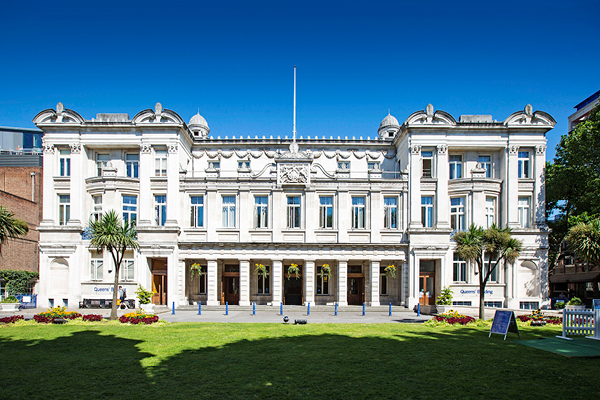 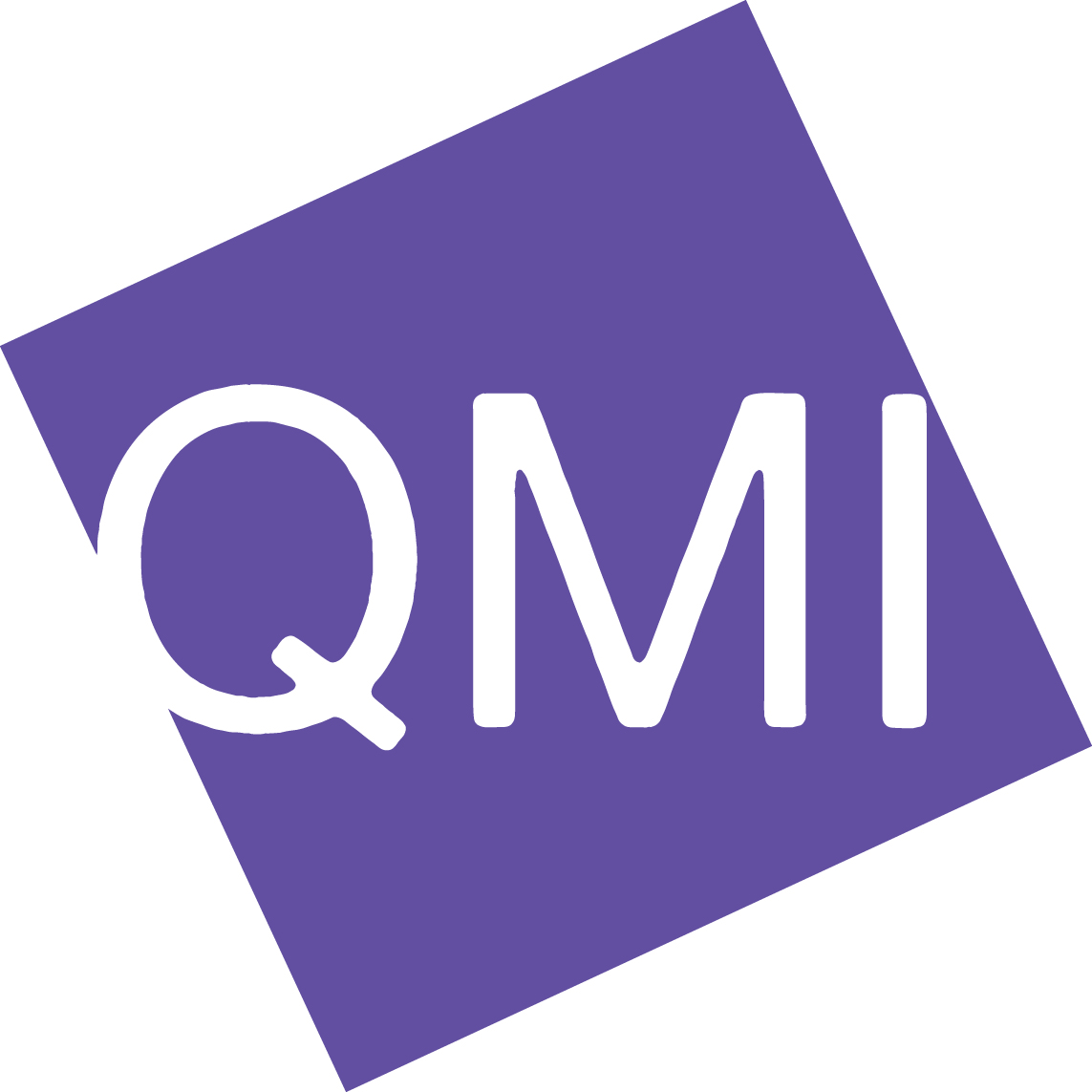 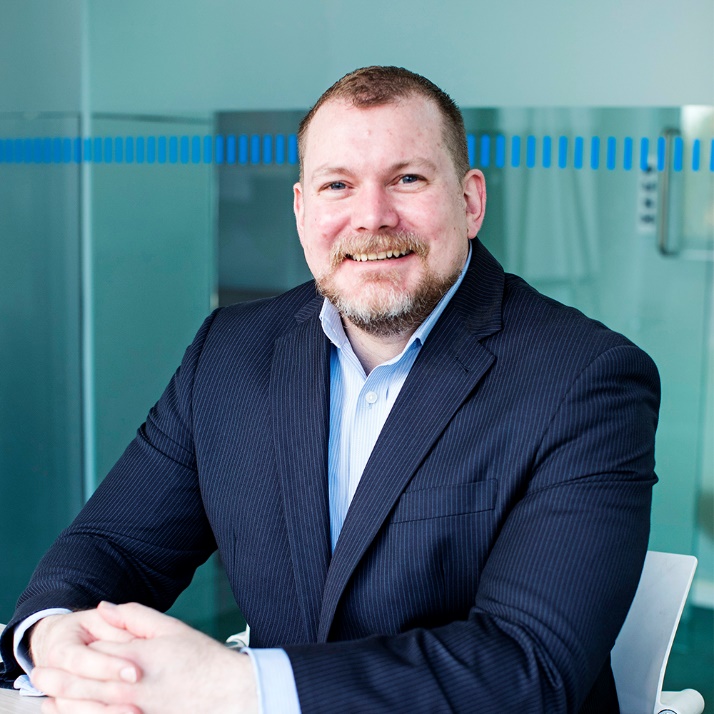 Dr Charlie Ellis
Senior Partnerships Manager Global Innovations Partners 
QMI
E: c.d.ellis@qmul.ac.uk 
T: 07866490044